Tekstitaidot: Kielenhuolto
Virke, lause ja pilkkusäännöt
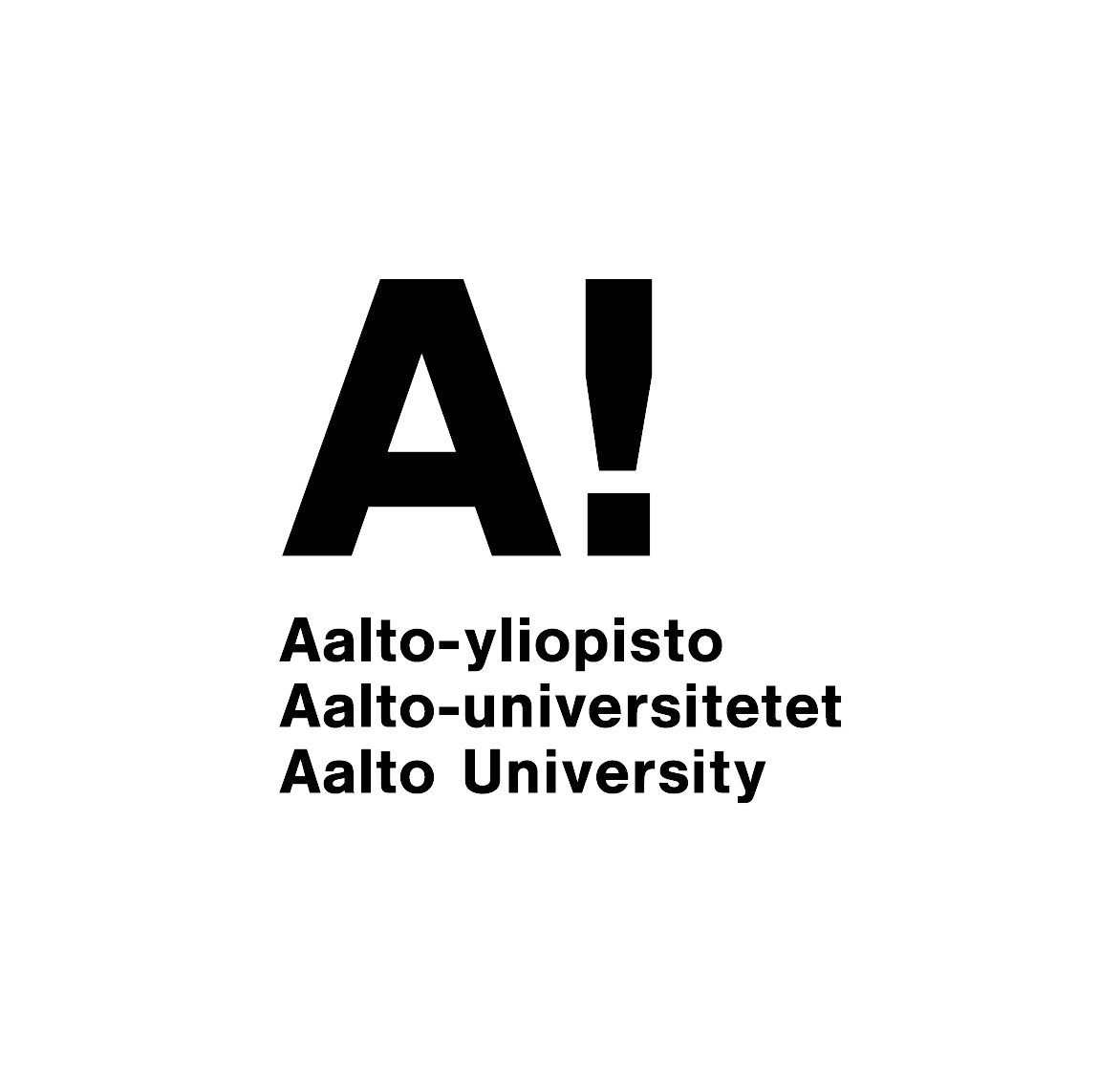 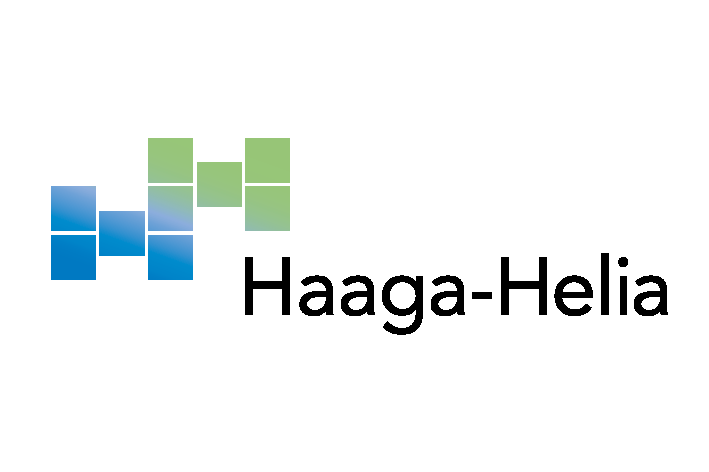 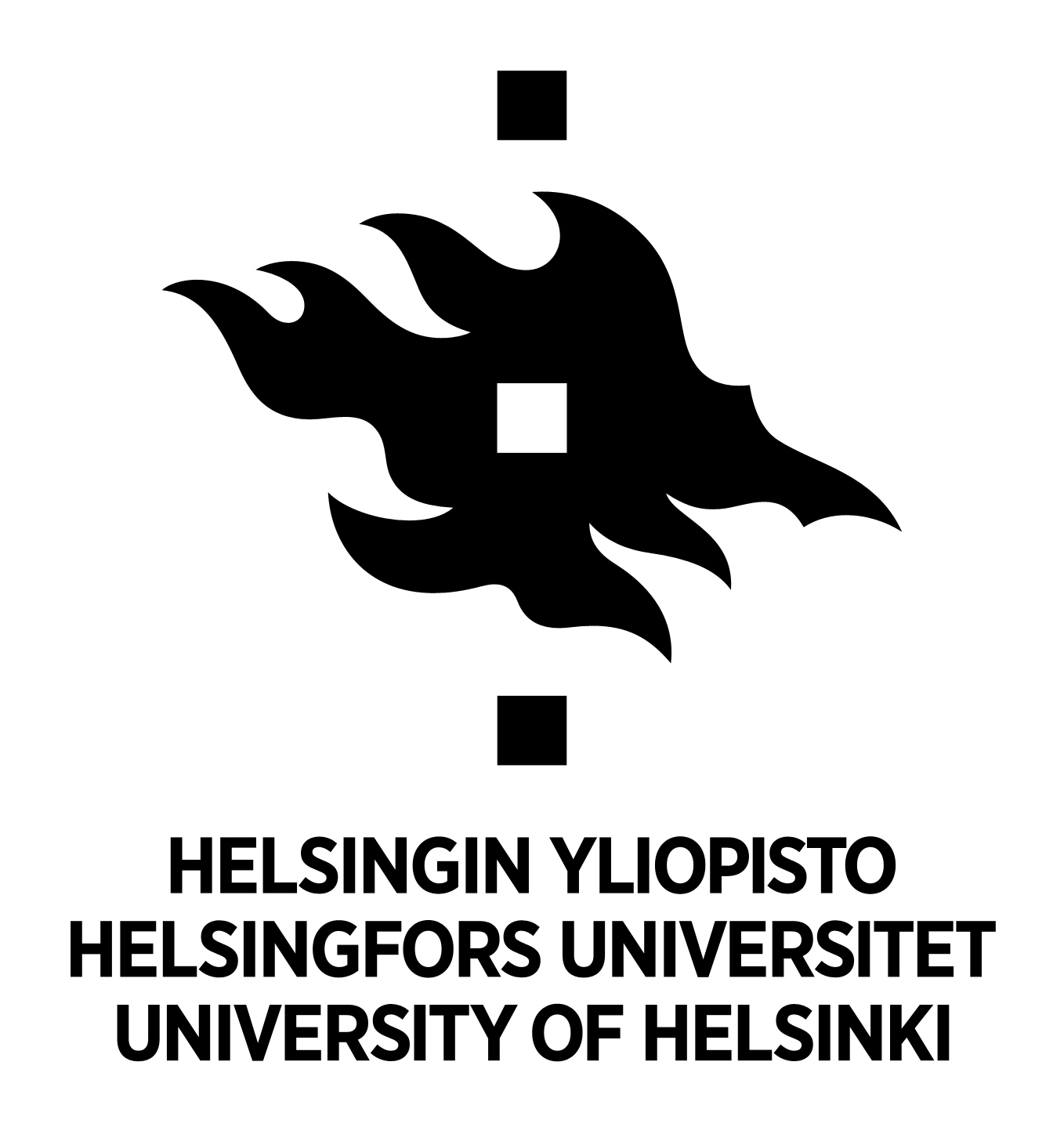 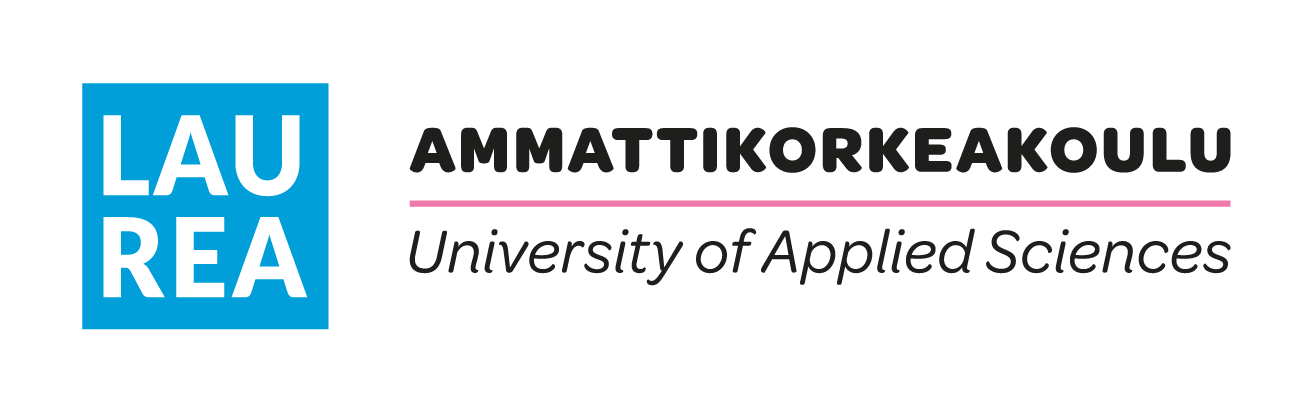 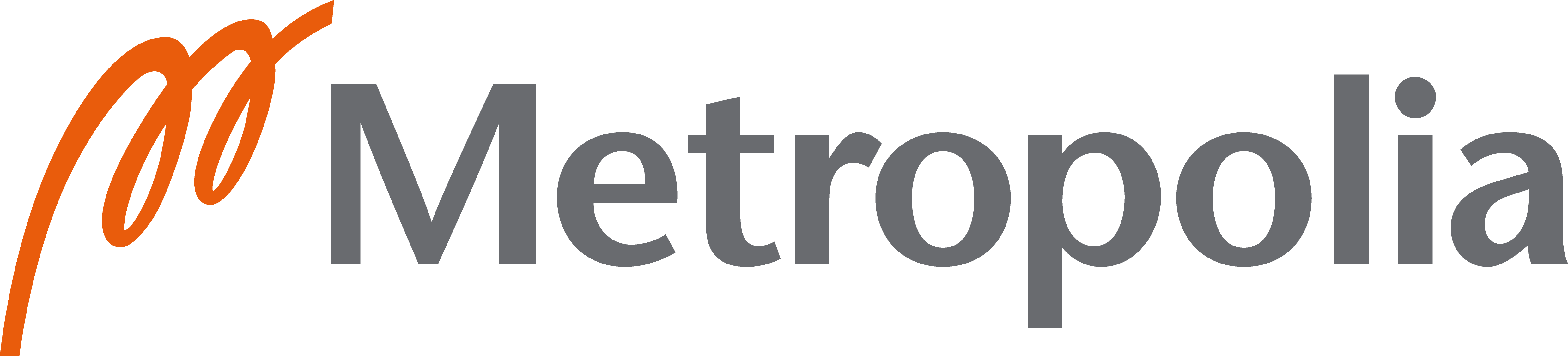 Virke ja lause (1)
Koska ulkona sataa, en lähde lenkille. 
 yksi virke, kaksi lausetta
Lauseet lasketaan persoonamuotoisista verbeistä.
Virke alkaa isolla alkukirjaimella ja päättyy lopetusmerkkiin.
Yhdessä virkkeessä voi siis olla monta lausetta.
Kielenhuolto: Virke, lause ja pilkut
2
Virke ja lause (2)
Virkkeessä voi olla päälauseita ja sivulauseita.
Sivulause tarkentaa päälausetta.
Päälause voi yksinään muodostaa virkkeen, sivulause ei.
Söin jäätelön, joka oli herkullinen.
En tiedä, missä luentosali on.
Lauseet yhdistetään toisiinsa konjunktioilla. Lauseita ei saa ketjuttaa toisiinsa pilkulla ilman konjunktioita.
Kielenhuolto: Virke, lause ja pilkut
3
Montako lausetta ja virkettä löydät?
THL on mukana, kun uusi sosiaali- ja terveydenhuoltojärjestelmän tietohallinto tehdään. 
	 Yksi virke, kaksi lausetta
 Suomessa monet kansalaiset ovat sitä mieltä, että Suomi on paremmin turvassa, jos se liittyy puolustusliitto Natoon.
 Yksi virke, kolme lausetta
 Tietokone, jonka ostin eilen, on nyt jo rikki.
	 Yksi virke, kaksi lausetta
Kielenhuolto: Virke, lause ja pilkut
4
Sivulauseiden lajit
Konjunktiolause
Että, jotta, koska, kun, jos, vaikka, kunnes
Relatiivilause
Joka, mikä
Kysyvä sivulause
Kysymyssanat tai -ko/-kö
Kielenhuolto: Virke, lause ja pilkut
5
Konjunktiolause
Alkaa alistuskonjunktiolla (että, jotta, koska, kun, jos, vaikka, kunnes)
Jos huomenna on pakkasta, tie on liukas.
Koska sataa vettä, en mene pihalle. En mene pihalle, koska sataa vettä.
Se, että opintosi ovat olleet keskeytyneenä vähintään vuoden, osoittaa opintojesi päättymistä.

Huom! Älä käytä kuin-sanan kanssa pilkkua.
Juoksen kovempaa kuin sinä.
Kissa on notkeampi kuin koira.
Kielenhuolto: Virke, lause ja pilkut
6
Kysyvä sivulause
Alkaa kysymyssanalla tai -ko/-kö
En tiedä, milloin juna lähtee.
Tiedätkö, milloin juna lähtee?
Suomen pitää päättää kevään aikana, hakeeko se Naton jäsenyyttä.

Huom!
Kysymyslause: Missä kurssi on?
Päälause ja kysyvä sivulause: En tiedä, missä kurssi on.
Kielenhuolto: Virke, lause ja pilkut
7
Relatiivilause
Alkaa relatiivipronominilla joka tai mikä
Huomaa taivutus: joka, jota, jonka, jossa, josta… mikä, mitä, minkä, missä…
Joka viittaa edelliseen sanaa ja mikä viittaa koko edelliseen lauseeseen
Tapasin ystävän, joka on hauska.
Tapasin ystävän, mikä oli hauskaa.
Kissa, jonka pelastin puusta, puri minua.
Kielenhuolto: Virke, lause ja pilkut
8
Pilkkusäännöt PL + SL
Päälauseen (PL) ja sivulauseen (SL) väliin tulee aina pilkku.
Jos jäät työttömäksi, voit saada ansiopäivärahaa tai peruspäivärahaa.
Voit saada ansiopäivärahaa tai peruspäivärahaa, mikäli jäät työttömäksi.
Näin koiran, joka oli suloinen.
Huomenna tiedämme tarkemmin, sataako viikonloppuna.

Mitä sivulauseiden lajeja löydät esimerkeistä?
Kielenhuolto: Virke, lause ja pilkut
9
Pilkkusäännöt: PL + PL
Pääsääntö: kahden päälauseen väliin tulee pilkku.
Mikael Agricolan Abc-kirja julkaistiin vuonna 1543, ja se oli ensimmäinen suomenkielinen kirja.
Poikkeus: päälauseiden väliin ei tule pilkkua, jos niillä on yhteinen osa ja välissä on rinnastuskonjunktio.
Mikael Agricola kirjoitti Abc-kirjan ja on suomen kirjakielen isä.
Maanantaina kävit elokuvissa mutta Maija ei tullut mukaan.
Rinnastuskonjunktiot: Ja, sekä, (ei)kä, eli, tai, vai, mutta, vaan, sillä, sekä - että, joko - tai
Kielenhuolto: Virke, lause ja pilkut
10
Pilkkusäännöt: PL + SL + SL
Pääsääntö: sivulauseiden väliin tulee pilkku
 Menen töihin bussilla, jos en löydä sateenvarjoani, joka on vaaleanpunainen.
 toinen sivulause tarkentaa ensimmäistä sivulausetta
 Poikkeus: Rinnasteisten sivulauseiden väliin ei tule pilkkua, jos sivulauseiden välissä on rinnastuskonjunktio
 Menen töihin autolla, jos sataa vettä ja (jos) en ehdi bussiin.
 sivulauseet ovat samanarvoisia
Mitkä ovat rinnastuskonjunktiot?
Kielenhuolto: Virke, lause ja pilkut
11
Luettelo ja irrallinen lisäys
Luettelossa eri osat erotetaan toisistaan pilkulla. Toiseksi viimeisen osan ja viimeisen osan väliin tulee ja-sana.
 Niina pakkasi laukkuun ajokortin, rahaa ja varavaatteita.
Irrallisen lisäyksen molemmille puolille tulee pilkku.
Aamulla, ihmeellistä kyllä, ei satanut lunta.
Kielenhuolto: Virke, lause ja pilkut
12
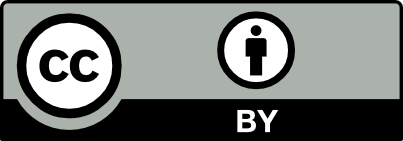 ©2023 Salla Janhunen
Tekstitaidot: Kielenhuolto. Virke, lause ja pilkkusäännöt –materiaali, kesäkuu 2023, jonka tekijä on Salla Janhunen (Laurea AMK), on lisensoitu Creative Commons Nimeä 4.0 Kansainvälinen -lisenssillä. Materiaali on saatavilla osoitteessa Kielibuusti.fi.
Kielenhuolto: Virke, lause ja pilkut
13